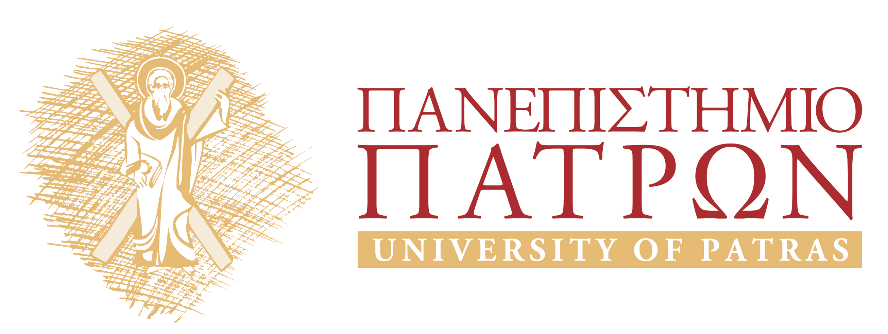 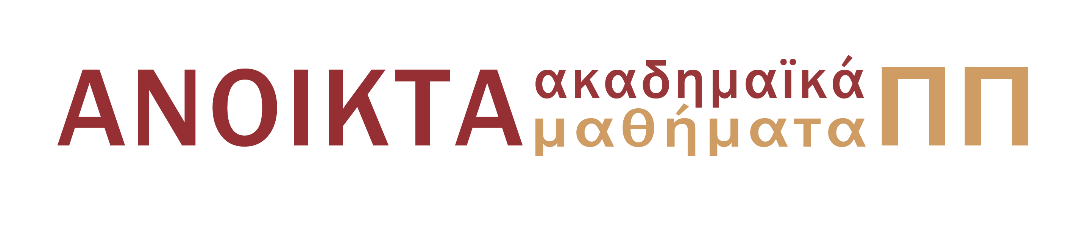 ΜΗΧΑΝΙΣΜΟΙ ΠΟΙΟΤΗΤΑΣ ΥΠΗΡΕΣΙΑΣ ΣΕ ΔΙΚΤΥΑ
Ενότητα # 3: Integrated Services (IntServ) II


Καθηγητής Χρήστος Ι. Μπούρας
Τμήμα Μηχανικών Η/Υ & Πληροφορικής, Πανεπιστήμιο Πατρών
email: bouras@cti.gr, site: http://ru6.cti.gr/ru6/bouras
Σκοποί  ενότητας
Η κατανόηση της δέσμευσης πόρων στο πρωτόκολλου RSVP 
Η παρουσίαση των μηνυμάτων του πρωτόκολλου RSVP και του ρόλου τους
Περιεχόμενα ενότητας
Το πρωτόκολλο RSVP (Resource Reservation Protocol)
Δέσμευση πόρων σε ένα κόμβο
RSVP Tunneling 
Μηνύματα
Integrated Services (IntServ) II
RSVP daemon (1)
RSVP «δαίμονας» (daemon): το πρόγραμμα που τρέχει στον κόμβο και υλοποιεί το RSVP πρωτόκολλο
Αν αποτύχει ο έλεγχος πολιτικής ή ο έλεγχος αποδοχής επιστρέφει ένα μήνυμα λάθους στην εφαρμογή που έκανε την αίτηση
RSVP daemon (2)
Αν και οι δύο έλεγχοι είναι επιτυχημένοι θέτει παραμέτρους στον ταξινομητή πακέτων και στον χρονοδρομολογητή πακέτων έτσι ώστε να επιτευχθεί η ζητούμενη ποιότητα
Επικοινωνεί με τη διαδικασία δρομολόγησης, για τον καθορισμό του μονοπατιού το οποίο θα ακολουθήσουν οι αιτήσεις δέσμευσης
Δέσμευση σε έναν κόμβο
Δεσμεύσεις «μαλακής κατάστασης»
Οι δεσμεύσεις του RSVP στους δρομολογητές είναι «μαλακής κατάστασης» (soft state)
Ο RSVP «δαίμονας» πρέπει ανά τακτά χρονικά διαστήματα να ανανεώνει τα μηνύματα ώστε να διατηρούνται οι δεσμευμένοι πόροι
Είναι πιο εύκολες οι αλλαγές που είναι δυνατό να προκύψουν σε ένα δυναμικό περιβάλλον
Συνένωση αιτήσεων δέσμευσης
Προσφέρει δυνατότητα κλιμάκωσης
RSVP σύνοδος
Μια σύνοδος είναι ένα σύνολο από ροές δεδομένων unicast ή multicast 
Το RSVP διαχειρίζεται την κάθε σύνοδο ανεξάρτητα
Καθορίζεται από την τριάδα
διεύθυνση αποστολής
ID πρωτοκόλλου
θύρα αποστολέα
Τύποι κυκλοφορίας
Το RSVP υποστηρίζει 3 τύπους κυκλοφορίας:
Καλύτερης προσπάθειας
Ευαίσθητης σε ρυθμό
Ευαίσθητης σε καθυστέρηση
Μορφές δέσμευσης RSVP
RSVP tunelling (1)
Πραγματοποιείται αυτόματα μέσα σε δίκτυα τα οποία δεν υποστηρίζουν RSVP
Απαιτεί από όλους τους δρομολογητές (είτε υποστηρίζουν RSVP είτε όχι) να προωθούν τα μηνύματα μονοπατιού προς την διεύθυνση προορισμού χρησιμοποιώντας έναν τοπικό πίνακα δρομολόγησης
Όταν ένα τέτοιο μήνυμα διασχίζει ένα δίκτυο το οποίο δεν υποστηρίζει RSVP, τα αντίγραφα του μηνύματος φέρουν την IP διεύθυνση του τελευταίου RSVP δρομολογητή που συνάντησαν
RSVP tunelling (2)
Πλεονεκτήματα:
Το RSVP θα χρησιμοποιηθεί σποραδικά και όχι καθολικά  θα υπάρχει η ανάγκη για tunnelling 
Μπορεί να γίνει πιο αποτελεσματικό, αν υλοποιηθεί έλεγχος της συμφόρησης σε καταστάσεις υψηλού φόρτου κυκλοφορίας
RSVP μηνύματα
Μηνύματα αίτησης-δέσμευσης (reservation-request messages)
Μηνύματα μονοπατιού (path messages)
Μηνύματα λαθών-επιβεβαίωσης (error-confirmation messages)
Μηνύματα κατεδάφισης (teardown messages).
Μηνύματα Αίτησης-Δέσμευσης
Στέλνεται από κάθε παραλήπτη προς τους αποστολείς
Κατευθύνεται προς τους αποστολείς ακολουθώντας αντίθετες πορείες από αυτές των πακέτων δεδομένων
Πρέπει να παραδοθεί στους αποστολείς ώστε να μπορούν να θέσουν κατάλληλες παραμέτρους ελέγχου της κυκλοφορίας για την πρώτη μετάβαση
Μηνύματα μονοπατιού
Στέλνεται από κάθε αποστολέα κατά μήκος των unicast μονοπατιών και multicast δέντρων που παρέχονται από τα πρωτόκολλα δρομολόγησης
Χρησιμοποιείται για να αποθηκεύσει την κατάσταση μονοπατιού σε κάθε κόμβο
Η κατάσταση μονοπατιού χρησιμοποιείται για να δρομολογήσει μηνύματα αίτησης-δέσμευσης προς την αντίθετη κατεύθυνση
Μηνύματα λαθών και επιβεβαίωσης
Διακρίνονται σε:
Μηνύματα λάθους μονοπατιού
Μηνύματα λάθους αίτησης-δέσμευσης
Μηνύματα αναγνώρισης αίτησης-δέσμευσης
Μηνύματα λάθους μονοπατιού
Είναι αποτέλεσμα μηνυμάτων μονοπατιού και κινούνται προς τους αποστολείς
Δρομολογούνται από κόμβο σε κόμβο χρησιμοποιώντας την κατάσταση μονοπατιού
Σε κάθε μετάβαση η IP διεύθυνση προορισμού είναι η unicast διεύθυνση της προηγούμενης μετάβασης
Μηνύματα λάθους αίτησης-δέσμευσης (1)
Είναι αποτέλεσμα των μηνυμάτων αίτησης-δέσμευσης και κινούνται προς τον παραλήπτη
Δρομολογούνται από κόμβο σε κόμβο χρησιμοποιώντας την κατάσταση δέσμευσης
Σε κάθε μετάβαση, η IP διεύθυνση προορισμού είναι η unicast διεύθυνση του κόμβου της επόμενης μετάβασης
Μηνύματα λάθους αίτησης-δέσμευσης (2)
Η πληροφορία που μεταφέρεται μπορεί να περιέχει:
Αποτυχία αποδοχής
Μη διαθέσιμο εύρος ζώνης
Η υπηρεσία δεν υποστηρίζεται
Λάθος προσδιορισμός ροής
Ασαφές μονοπάτι
Μηνύματα αναγνώρισης αίτησης-δέσμευσης
Στέλνονται ως αποτέλεσμα της εμφάνισης ενός αντικειμένου επιβεβαίωσης-δέσμευσης μετά από ένα μήνυμα αίτησης-δέσμευσης
Περιέχει ένα αντίγραφο του αντικειμένου επιβεβαίωσης-δέσμευσης
Προωθείται από κόμβο σε κόμβο προς τον παραλήπτη
Μηνύματα κατεδάφισης (1)
Σβήνουν το μονοπάτι και την κατάσταση δέσμευσης χωρίς να περιμένουν την λήξη της περιόδου καθαρισμού
Μπορούν να ξεκινήσουν από μια εφαρμογή σε ένα σύστημα στα άκρα του μονοπατιού (αποστολέα ή παραλήπτη) ή ένα δρομολογητή ως αποτέλεσμα της λήξης κατάστασης
Μηνύματα κατεδάφισης (2)
Διακρίνονται σε:
μηνύματα κατεδάφισης μονοπατιού
μηνύματα κατεδάφισης αίτησης-δέσμευσης
Μηνύματα κατεδάφισης μονοπατιού
Σβήνουν την κατάσταση μονοπατιού (η οποία σβήνει και την κατάσταση δέσμευσης)
Κινούνται προς όλους τους παραλήπτες από το σημείο της εκκίνησης τους σύμφωνα με το ρεύμα ροής δεδομένων
Δρομολογούνται όπως τα μηνύματα μονοπατιού
Μηνύματα κατεδάφισης αίτησης-δέσμευσης
Σβήνουν την κατάσταση δέσμευσης
Κινούνται προς όλους τους αντίστοιχους αποστολείς από το σημείο εκκίνησης τους αντίθετα με το ρεύμα ροής δεδομένων
Δρομολογούνται όπως τα αντίστοιχα μηνύματα αίτησης δέσμευσης
Σύντομη ανασκόπηση
Το πρωτόκολλο RSVP (Resource Reservation Protocol)
Δέσμευση πόρων σε ένα κόμβο
RSVP Tunneling 
Μηνύματα
Βιβλιογραφία
Σημειώσεις μαθήματος (Κεφάλαιο 4)
Βιβλία
S. Vegesna, IP Quality of Service: the complete resource for understanding and deploying IP Quality of Service for Cisco networks, Cisco Press, 2001
H. K. Lew, S. Spanier, M. Ford, T. Stevenson, Internetworking Technologies Handbook, Cisco Press, 1998
W. Stallings, Data and Computer Communications, 10th edition, Pearson, 2013
W. Stevens, TCP / IP Illustrated, Volume 1: The Protocols, 2nd edition, Addison-Wesley, 2011
Links:
http://ru6.cti.gr/ru6/bouras/graduate-courses/mhxanismoi-poiothtas-uphresias?language=el (Δικτυακός τόπος μαθήματος)
Ερωτήσεις
Τέλος Ενότητας
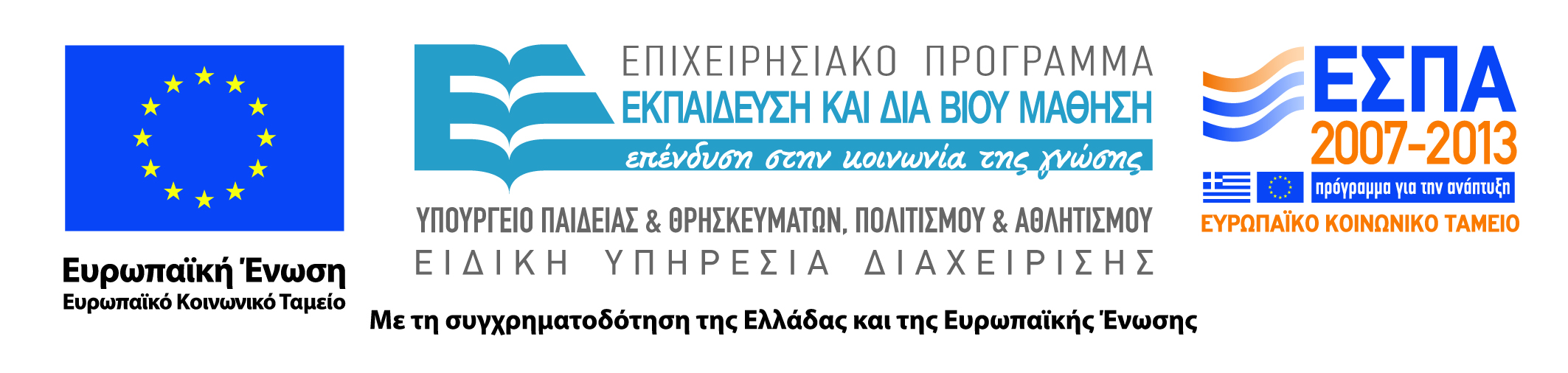 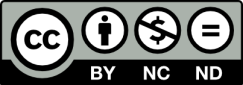 Χρηματοδότηση
Το παρόν εκπαιδευτικό υλικό έχει αναπτυχθεί στο πλαίσιο του εκπαιδευτικού έργου του διδάσκοντα.
Το έργο «Ανοικτά Ακαδημαϊκά Μαθήματα στο Πανεπιστήμιο Αθηνών» έχει χρηματοδοτήσει μόνο την αναδιαμόρφωση του εκπαιδευτικού υλικού. 
Το έργο υλοποιείται στο πλαίσιο του Επιχειρησιακού Προγράμματος «Εκπαίδευση και Δια Βίου Μάθηση» και συγχρηματοδοτείται από την Ευρωπαϊκή Ένωση (Ευρωπαϊκό Κοινωνικό Ταμείο) και από εθνικούς πόρους.
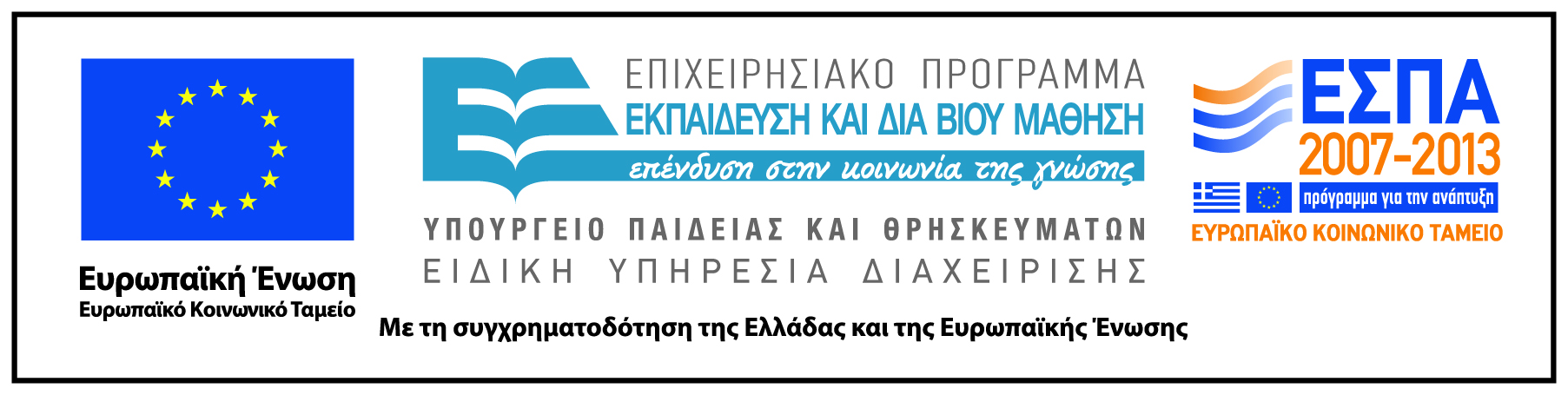 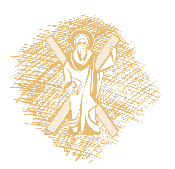 Σημειώματα
Σημείωμα Ιστορικού Εκδόσεων Έργου
Το παρόν έργο αποτελεί την έκδοση 1.0.
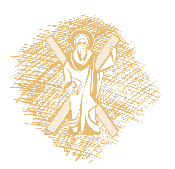 Σημείωμα Αναφοράς
Copyright Πανεπιστήμιο Πατρών, Χρήστος Μπούρας 2015. «Μηχανισμοί Ποιότητας Υπηρεσίας σε Δίκτυα. Integrated Services (IntServ) II». Έκδοση: 1.0. Πάτρα 2015. Διαθέσιμο από τη δικτυακή διεύθυνση: https://eclass.upatras.gr/courses/CEID1103/
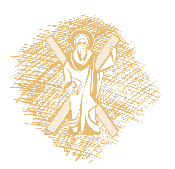 Σημείωμα Αδειοδότησης
Το παρόν υλικό διατίθεται με τους όρους της άδειας χρήσης Creative Commons Αναφορά, Μη Εμπορική Χρήση Παρόμοια Διανομή 4.0 [1] ή μεταγενέστερη, Διεθνής Έκδοση.   Εξαιρούνται τα αυτοτελή έργα τρίτων π.χ. φωτογραφίες, διαγράμματα κ.λ.π.,  τα οποία εμπεριέχονται σε αυτό και τα οποία αναφέρονται μαζί με τους όρους χρήσης τους στο «Σημείωμα Χρήσης Έργων Τρίτων».
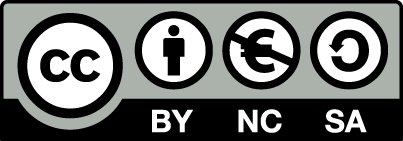 [1] http://creativecommons.org/licenses/by-nc-sa/4.0/ 

Ως Μη Εμπορική ορίζεται η χρήση:
που δεν περιλαμβάνει άμεσο ή έμμεσο οικονομικό όφελος από την χρήση του έργου, για το διανομέα του έργου και αδειοδόχο
που δεν περιλαμβάνει οικονομική συναλλαγή ως προϋπόθεση για τη χρήση ή πρόσβαση στο έργο
που δεν προσπορίζει στο διανομέα του έργου και αδειοδόχο έμμεσο οικονομικό όφελος (π.χ. διαφημίσεις) από την προβολή του έργου σε διαδικτυακό τόπο

Ο δικαιούχος μπορεί να παρέχει στον αδειοδόχο ξεχωριστή άδεια να χρησιμοποιεί το έργο για εμπορική χρήση, εφόσον αυτό του ζητηθεί.